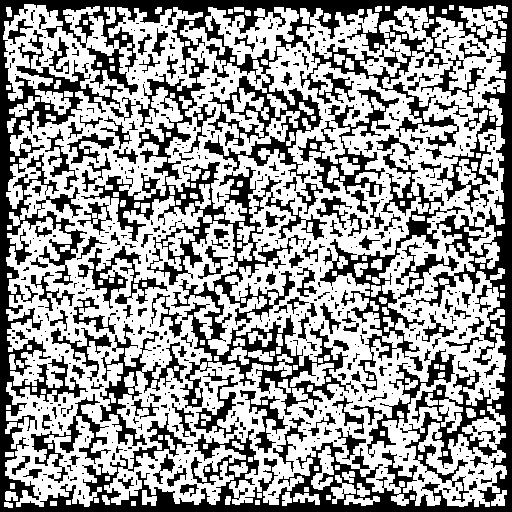 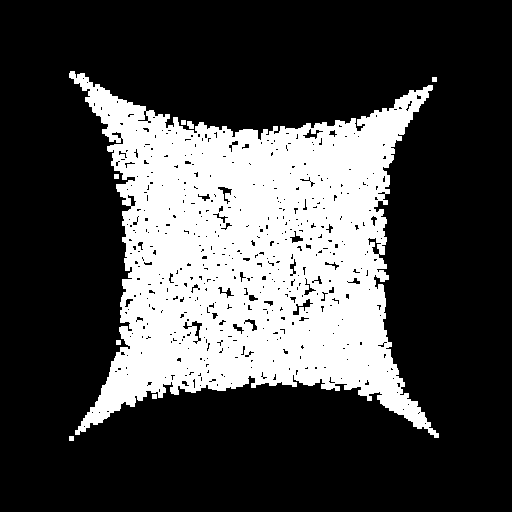 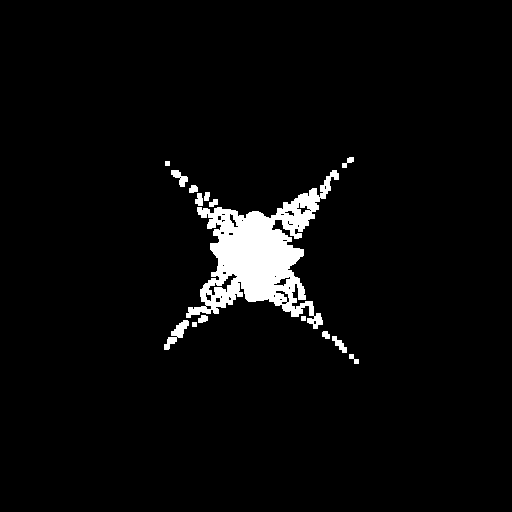 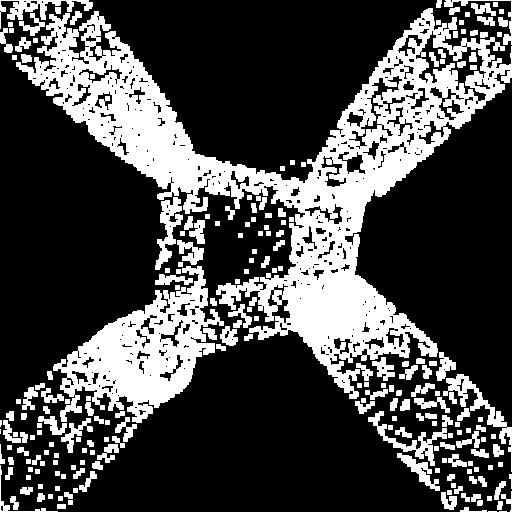 N-Body problem
Gravitational force acting on two bodies

	m_i, m_j : mass
	r_ij : vector pointing from body i to body j
	G : gravitational constant
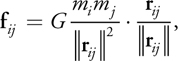 Net force:
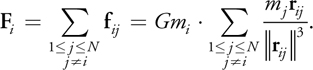 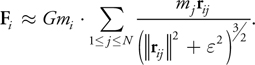 To prevent  problems if the objects are too close
Acceleration:
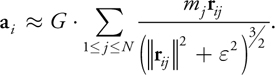 N-Body problem
Store position and velocity in the particleBuffer
resetSimulation :
Initial position [0,1]
Initial velocity [-1, 1]
Simulation step
simulationStep:
Calculating the net force on each particle
Calculating acceleration based on the net force
Calculate the new velocity and position values